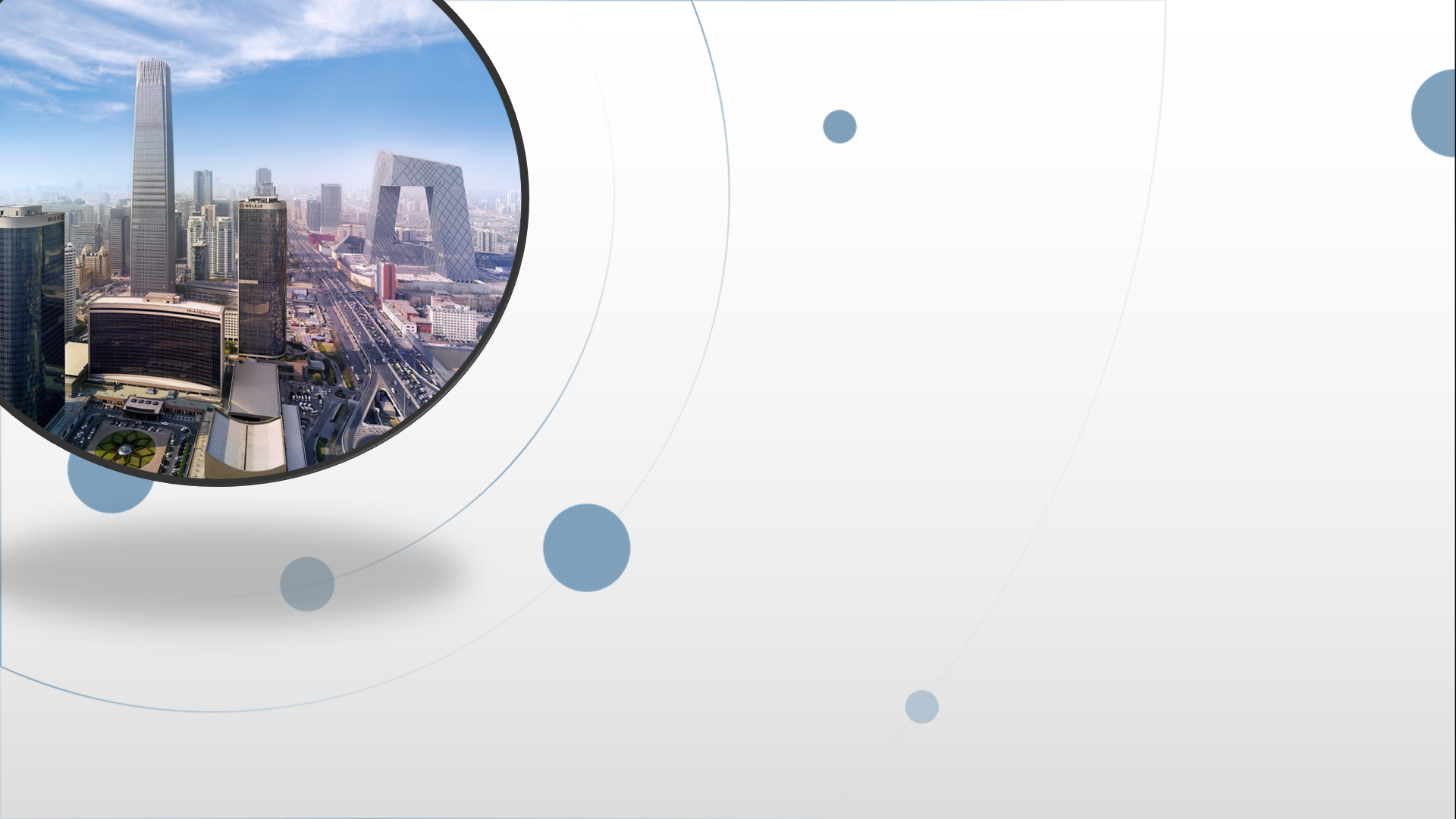 朝阳区线上课堂·高一年级数学
任意角和弧度制
东北师大附中朝阳学校  杨晓菲
知识回顾：
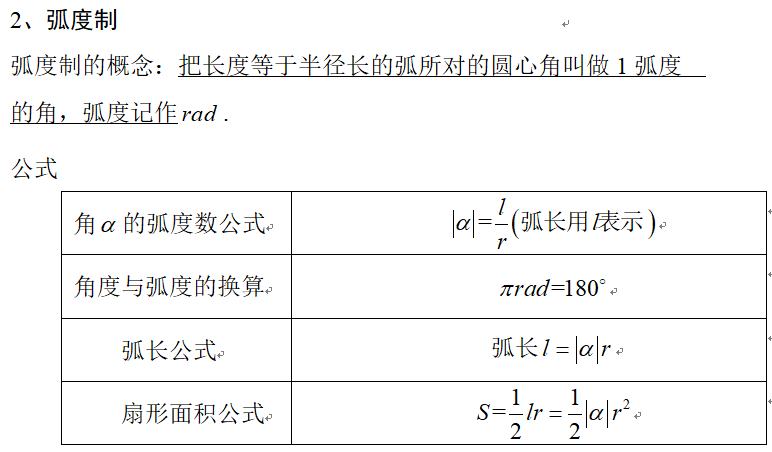 1、终边相同的角、象限角应用
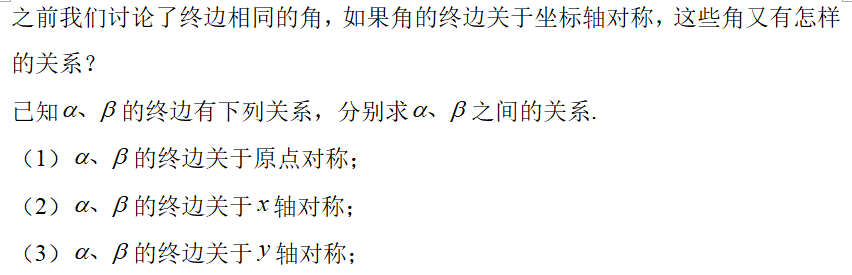 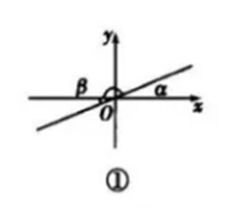 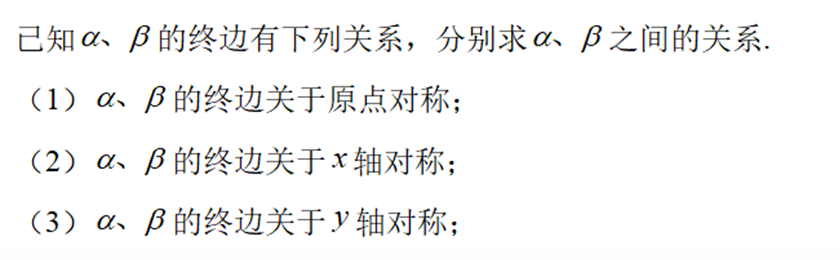 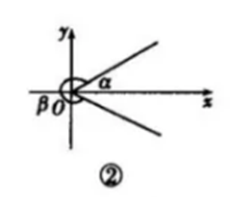 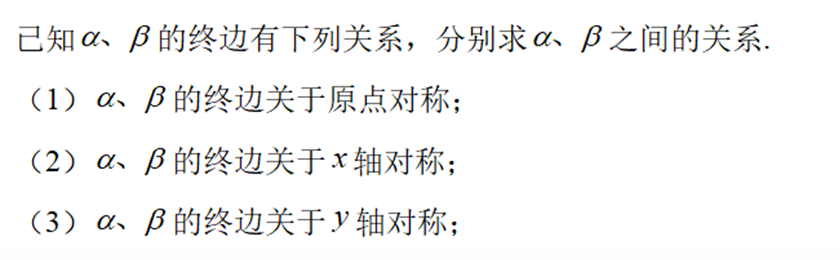 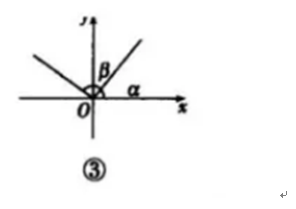 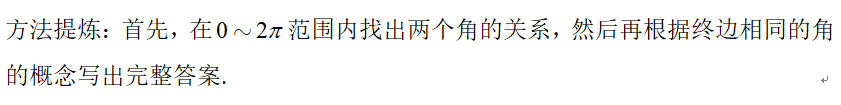 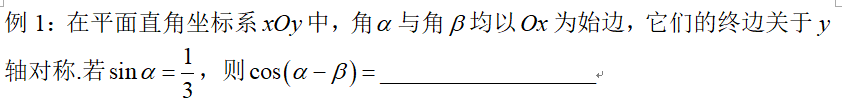 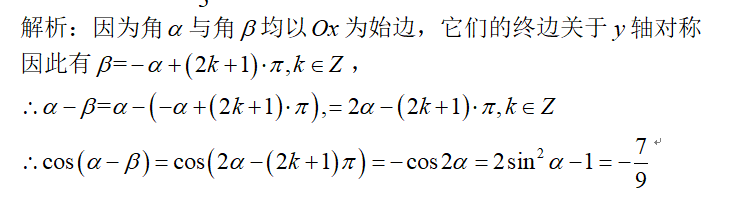 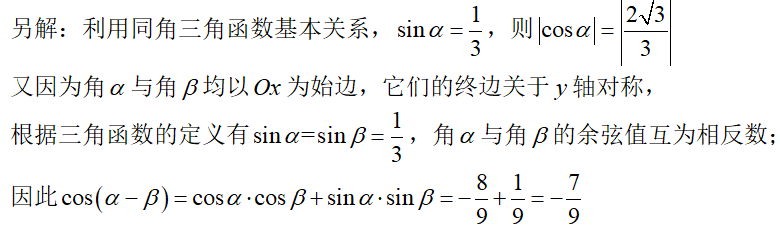 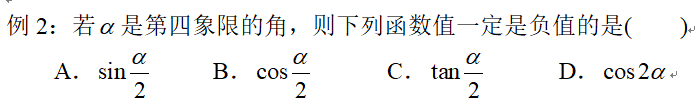 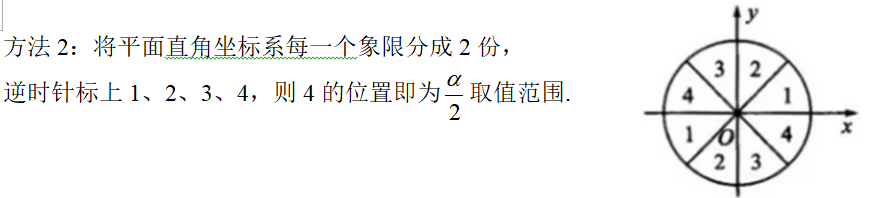 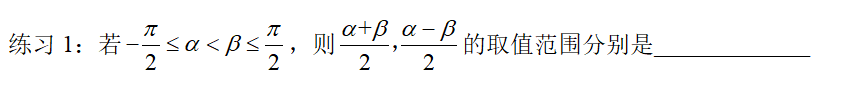 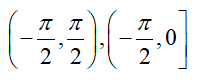 2、弧长、扇形面积计算
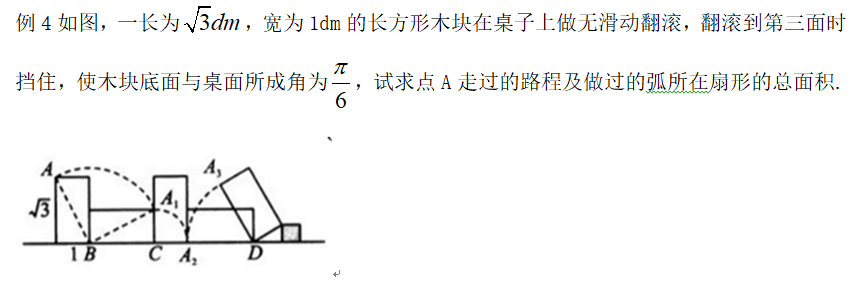 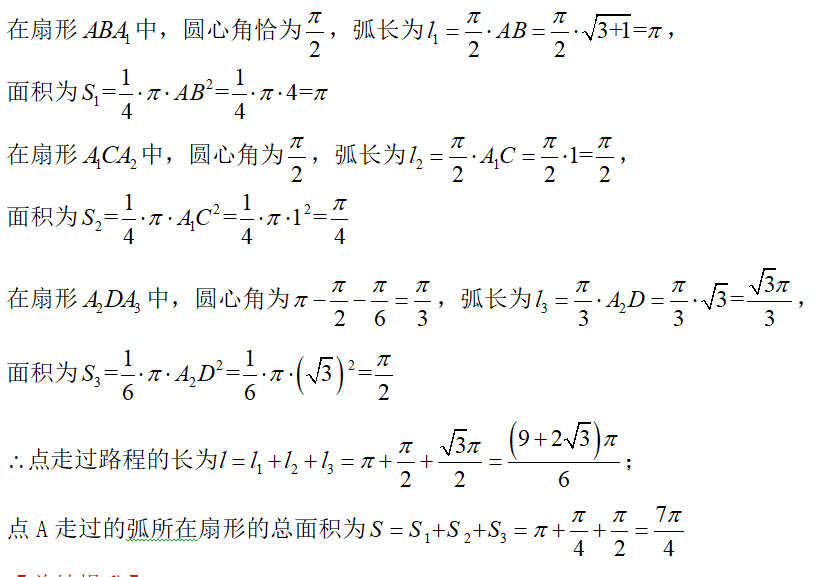 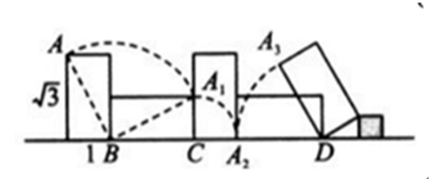 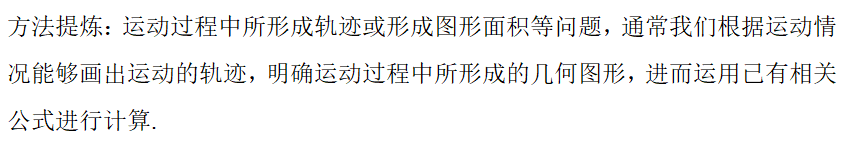 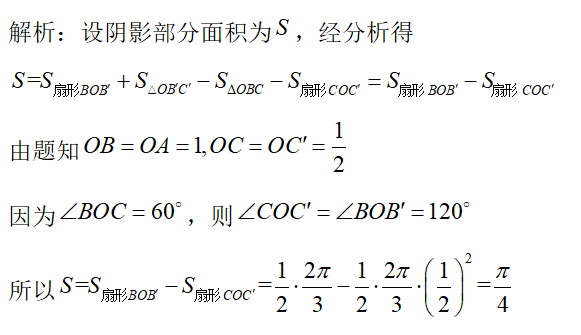 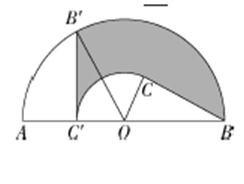 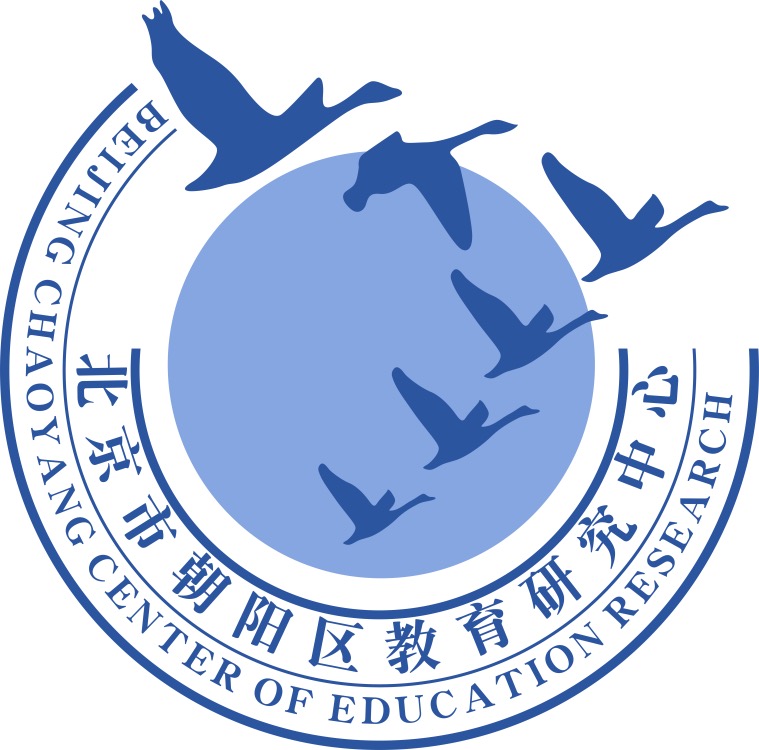 谢谢您的观看
北京市朝阳区教育研究中心  制作